CS 61C: Great Ideas in Computer Architecture Performance and Caches
Instructor:
Randy H. Katz
http://inst.eecs.Berkeley.edu/~cs61c/fa13
10/2/13
Fall 2013 -- Lecture #11
1
New-School Machine Structures(It’s a bit more complicated!)
Software        Hardware
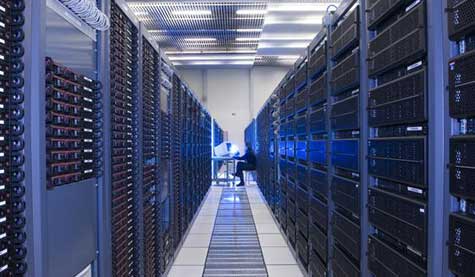 Parallel Requests
Assigned to computer
e.g., Search “Katz”
Parallel Threads
Assigned to core
e.g., Lookup, Ads
Parallel Instructions
>1 instruction @ one time
e.g., 5 pipelined instructions
Parallel Data
>1 data item @ one time
e.g., Add of 4 pairs of words
Hardware descriptions
All gates @ one time
Programming Languages
SmartPhone
Warehouse Scale Computer
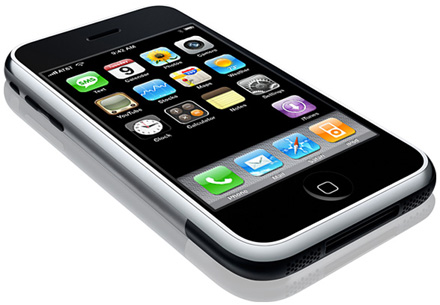 HarnessParallelism &
Achieve HighPerformance
How dowe know?
Computer
…
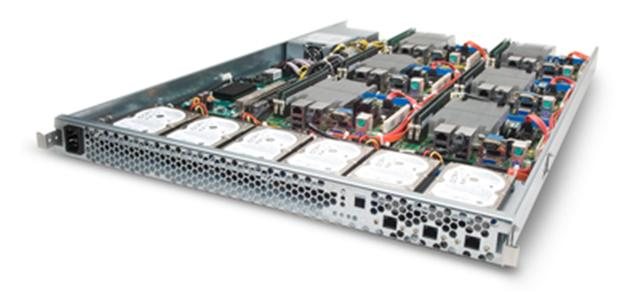 Core
Core
Memory               (Cache)
Input/Output
Core
Functional
Unit(s)
Instruction Unit(s)
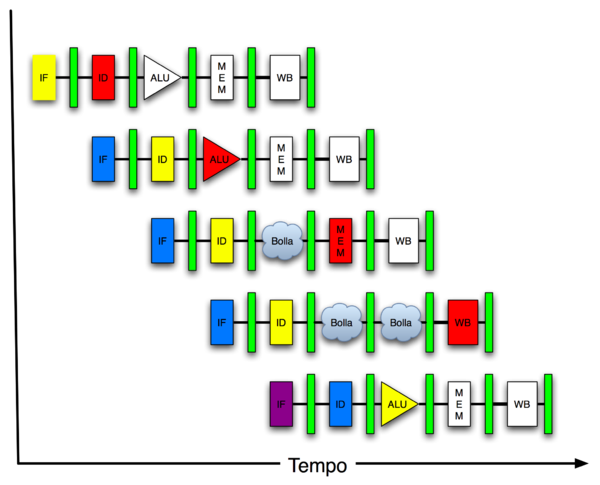 A3+B3
A2+B2
A1+B1
A0+B0
Cache Memory
Logic Gates
10/2/13
Fall 2013 -- Lecture #11
2
Agenda
Defining Performance
Administrivia
Memory Hierarchy
Technology Break
Direct Mapped Caches
And in Conclusion ...
10/2/13
Fall 2013 -- Lecture #11
3
Agenda
Defining Performance
Administrivia
Memory Hierarchy
Technology Break
Direct Mapped Caches
And in Conclusion …
10/2/13
Fall 2013 -- Lecture #11
4
What is Performance?
Latency (or response time or execution time)
 Time to complete one task
Bandwidth (or throughput)
 Tasks completed per unit time
10/2/13
Fall 2013 -- Lecture #11
5
Cloud Performance:Why Application Latency Matters
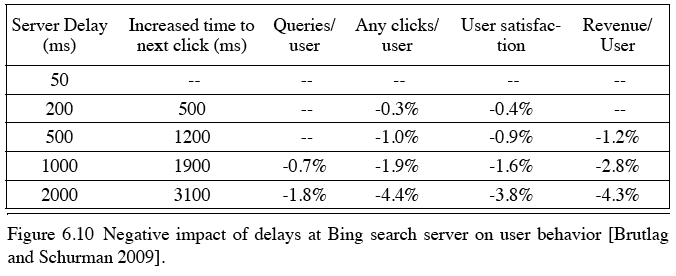 Key figure of merit: application responsiveness
Longer the delay, the fewer the user clicks, the less the user happiness, and the lower the revenue per user
10/2/13
Fall 2013 -- Lecture #11
6
Defining CPU Performance
What does it mean to say X is faster than Y?
Ferrari vs. School Bus?
2013 Ferrari 599 GTB  
2 passengers, 11.1 secs in quarter mile
2013 Type D school bus
54 passengers, quarter mile time? 
	http://www.youtube.com/watch?v=KwyCoQuhUNA 
Response Time/Latency: e.g., time to travel ¼ mile
Throughput/Bandwidth: e.g., passenger-mi  in 1 hour
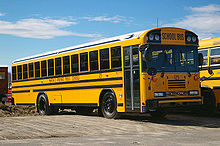 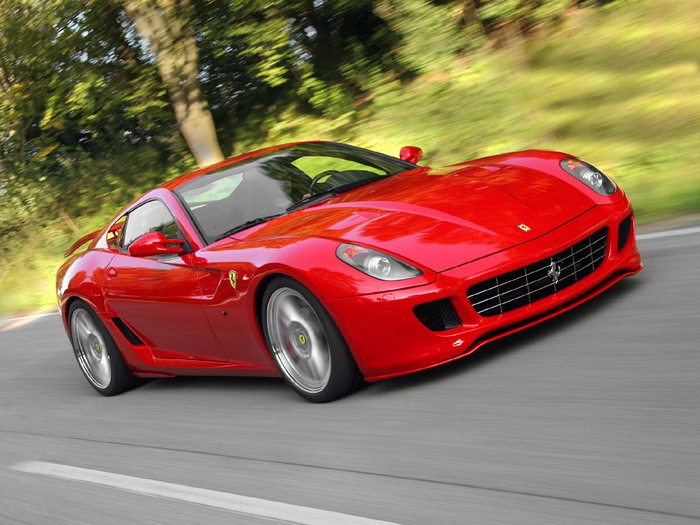 10/2/13
Fall 2013 -- Lecture #11
7
Defining Relative CPU Performance
PerformanceX = 1/Program Execution TimeX
PerformanceX > PerformanceY =>1/Execution TimeX > 1/Execution Timey =>Execution TimeY > Execution TimeX
Computer X is N times faster than Computer YPerformanceX / PerformanceY = N orExecution TimeY / Execution TimeX = N
Bus is to Ferrari as 12 is to 11.1:Ferrari is 1.08 times faster than the bus!
10/2/13
Fall 2013 -- Lecture #11
8
Measuring CPU Performance
Computers use a clock to determine when events takes place within hardware
Clock cycles: discrete time intervals
aka clocks, cycles, clock periods, clock ticks 
Clock rate or clock frequency: clock cycles per second (inverse of clock cycle time)
3 GigaHertz clock rate => clock cycle time = 1/(3x109) seconds       clock cycle time = 333 picoseconds (ps)
10/2/13
Fall 2013 -- Lecture #11
9
CPU Performance Factors
To distinguish between processor time and I/O, CPU time is time spent in processor
CPU Time/Program   = Clock Cycles/Program      x Clock Cycle Time
Or CPU Time/Program = Clock Cycles/Program ÷ Clock Rate
10/2/13
Fall 2013 -- Lecture #11
10
CPU Performance Factors
But a program executes instructions
CPU Time/Program = Clock Cycles/Program x Clock Cycle Time  = Instructions/Program    x Average Clock Cycles/Instruction    x Clock Cycle Time
1st term called Instruction Count
2nd term abbreviated CPI for average Clock Cycles Per Instruction 
3rd term is 1 / Clock rate
10/2/13
Fall 2013 -- Lecture #11
11
Restating Performance Equation
Time = 	Seconds		Program		 Instructions		Clock cycles		Seconds		 Program		       Instruction		Clock Cycle
×
×
=
10/2/13
Fall 2013 -- Lecture #11
12
What Affects Each Component? Instruction Count, CPI, Clock Rate
10/2/13
Fall 2013 -- Lecture #11
13
[Speaker Notes: Algorithm Instruction count, possibly CPI
The algorithm determines the number of source program instructions executed and hence the number of processor instructions executed. The algorithm may also affect the CPI, by
favoring slower or faster instructions. For example, if the algorithm uses more floating-point operations, it will tend to have a higher CPI.

Programming language
Instruction count, CPI
The programming language certainly affects the instruction count, since statements in the language are translated to processor
instructions, which determine instruction count. The language mayalso affect the CPI because of its features; for example, a language
with heavy support for data abstraction (e.g., Java) will require indirect calls, which will use higher CPI instructions.

Compiler 
Instruction count, CPI
The efficiency of the compiler affects both the instruction count and average cycles per instruction, since the compiler determines
the translation of the source language instructions into computer instructions. The compiler’s role can be very complex and affect
 the CPI in complex ways.

Instruction set
architecture
Instruction count, clock rate, CPI
The instruction set architecture affects all three a
ts of CPU performance, since it affects the instructions needed for a
function, the cost in cycles of each instruction, and the overall clock rate of the processor]
What Affects Each Component? Instruction Count, CPI, Clock Rate
10/2/13
Fall 2013 -- Lecture #11
14
[Speaker Notes: Algorithm Instruction count, possibly CPI
The algorithm determines the number of source program instructions executed and hence the number of processor instructions executed. The algorithm may also affect the CPI, by
favoring slower or faster instructions. For example, if the algorithm uses more floating-point operations, it will tend to have a higher CPI.

Programming language
Instruction count, CPI
The programming language certainly affects the instruction count, since statements in the language are translated to processor
instructions, which determine instruction count. The language mayalso affect the CPI because of its features; for example, a language
with heavy support for data abstraction (e.g., Java) will require indirect calls, which will use higher CPI instructions.

Compiler 
Instruction count, CPI
The efficiency of the compiler affects both the instruction count and average cycles per instruction, since the compiler determines
the translation of the source language instructions into computer instructions. The compiler’s role can be very complex and affect
 the CPI in complex ways.

Instruction set
architecture
Instruction count, clock rate, CPI
The instruction set architecture affects all three aspects of CPU performance, since it affects the instructions needed for a
function, the cost in cycles of each instruction, and the overall clock rate of the processor]
Computer A clock cycle time 250 ps, CPIA = 2
Computer B clock cycle time 500 ps, CPIB = 1.2
Assume A and B have same instruction set
Which statement is true?
Computer A is ≈1.2 times faster than B
☐
Computer A is ≈4.0 times faster than B
☐
Computer B is ≈1.7 times faster than A
☐
Computer B is ≈3.4 times faster than A
☐
15
[Speaker Notes: VertLeftWhiteCheck1

Answer: Computer A is ≈1.2 times faster than B]
Computer A clock cycle time 250 ps, CPIA = 2
Computer B clock cycle time 500 ps, CPIB = 1.2
Assume A and B have same instruction set
Which statement is true?
Computer A is ≈1.2 times faster than B
☐
Computer A is ≈4.0 times faster than B
☐
Computer B is ≈1.7 times faster than A
☐
Computer B is ≈3.4 times faster than A
☐
16
[Speaker Notes: VertLeftWhiteCheck1

Answer: Computer A is ≈1.2 times faster than B

2 x 250 = 500 ps per instruction … 0.002 instructions per ps
1.2 x 500 = 600 ps per instruction  … 0.0016 instructions per ps
A is to B as 1.2 is to 1]
Workload and Benchmark
Workload: Set of programs run on a computer 
Actual collection of applications run or made from real programs to approximate such a mix 
Specifies both programs and relative frequencies
Benchmark: Program selected for use in comparing computer performance
Benchmarks form a workload
Usually standardized so that many use them
10/2/13
Fall 2013 -- Lecture #11
17
SPEC (System Performance Evaluation Cooperative)
Computer Vendor cooperative for benchmarks, started in 1989
SPECCPU2006
12 Integer Programs
17 Floating-Point Programs
Often turn into number where bigger is faster
SPECratio: reference execution time on old reference computer divide by execution time on new computer to get an effective speed-up
10/2/13
Fall 2013 -- Lecture #11
18
SPECINT2006 on AMD Barcelona
10/2/13
Fall 2013 -- Lecture #11
19
System
Rate (Task 1)
Rate (Task 2)
A
10
20
B
20
10
Summarizing Performance …
Flashcard Quiz: Which system is faster?
System A
System B
Same performance
Unanswerable question!
10/2/13
Fall 2013 -- Lecture #11
20
Average
Average
Average
System
System
System
Rate (Task 1)
Rate (Task 1)
Rate (Task 1)
Rate (Task 2)
Rate (Task 2)
Rate (Task 2)
15
1.25
1.00
A
A
A
10
0.50
1.00
20
2.00
1.00
15
1.00
1.25
B
B
B
20
1.00
2.00
10
1.00
0.50
… Depends Who’s Selling
Average throughput
Throughput relative to B
Throughput relative to A
10/2/13
Fall 2013 -- Lecture #11
21
Summarizing SPEC Performance
Varies from 6x to 22x faster than reference computer
Geometric mean of ratios: N-th root of product of N ratios
Geometric Mean gives same relative answer no matter what computer is used as reference
Geometric Mean for Barcelona is 11.7
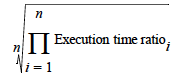 10/2/13
Fall 2013 -- Lecture #11
22
Agenda
Defining Performance
Administrivia
Memory Hierarchy
Technology Break
Direct Mapped Caches
And in Conclusion …
10/2/13
Fall 2013 -- Lecture #11
23
Administrivia
Lab #5, Homework #4, Project #2-1 (it’s not too difficult)
Very high percentage of Project #1-2 submitted by Sunday deadline (approximately 97% of the class); 99% by Tuesday deadline … Excellent work!
Midterm, 17 October, 6-9 PM
10/2/13
Fall 2013 -- Lecture #11
24
Agenda
Defining Performance
Administrivia
Memory Hierarchy
Technology Break
Direct Mapped Caches
And in Conclusion ...
10/2/13
Fall 2013 -- Lecture #11
25
Processor
Increasing distance from processor,decreasing  speed
Levels in memory hierarchy
Level 1
Level 2
Level 3
. . .
Level n
Size of memory at each level
Big Idea: Memory Hierarchy
Inner
Outer
As we move to outer levels the latency goes up and price per bit goes down. Why?
10/2/13
Fall 2013 -- Lecture #11
26
Library Analogy
Writing a report based on books on reserve
E.g., works of J.D. Salinger
Go to library to get reserved book and place on desk in library
If need more, check them out and keep on desk
But don’t return earlier books since might need them
You hope this collection of ~10 books on desk enough to write report, despite 10 being only 0.00001% of books in UC Berkeley libraries
10/2/13
Fall 2013 -- Lecture #11
27
Principle of Locality
Principle of Locality: Programs access small portion of address space at any instant of time
What program structures lead to locality in instruction accesses?
10/2/13
Fall 2013 -- Lecture #11
28
Cache Philosophy
Programmer-invisible hardware mechanism to give illusion of speed of fastest memory with size of largest memory
Works fine even if programmer has no idea what a cache is
However, performance-oriented programmers today sometimes “reverse engineer” cache design to design data structures to match cache
We’ll do that in Project 3
10/2/13
Fall 2013 -- Lecture #11
29
Memory Access without Cache
Load word instruction: lw $t0,0($t1)
$t1 contains 1022ten, Memory[1022] = 99

Processor issues address 1022ten to Memory
Memory reads word at address 1022ten (99)
Memory sends 99 to Processor
Processor loads 99 into register $t0
10/2/13
Fall 2013 -- Lecture #11
30
Memory Access with Cache
Load word instruction: lw $t0,0($t1)
$t1 contains 1022ten, Memory[1022] = 99
With cache (similar to a hash)
Processor issues address 1022ten to Cache
Cache checks to see if has copy of data at address 1022ten
2a.	If finds a match (Hit): cache reads 99, sends to processor
2b.	No match (Miss): cache sends address 1022 to Memory
Memory reads 99 at address 1022ten
Memory sends 99 to Cache
Cache replaces word with new 99
Cache sends 99 to processor
Processor loads 99 into register $t0
10/2/13
Fall 2013 -- Lecture #11
31
Cache “Tags”
Need way to tell if have copy of location in memory so that can decide on hit or miss
On cache miss, put memory address of block in “tag address” of cache block
1022 placed in tag next to data from memory (99)
From earlier
instructions
10/2/13
Fall 2013 -- Lecture #11
32
Processor
Anatomy of a 16 Byte Cache, 4 Byte Block
Operations:
Cache Hit
Cache Miss
Refill cache from memory
Cache needs Address Tags to decide if Processor Address is a Cache Hit or Cache Miss
Compares all 4 tags
32-bit
Address
32-bit
Data
12
252
99
1022
7
131
20
2041
Cache
32-bit
Address
32-bit
Data
Memory
33
10/2/13
Fall 2013 -- Lecture #11
Cache Requirements
Suppose processor now requests location 511, which contains 11?
Doesn’t match any cache block, so must “evict” one resident block to make room
Which block to evict?
Replace “victim” with new memory block at address 511
10/2/13
Fall 2013 -- Lecture #11
34
Block Must be Aligned in Memory
Word blocks are aligned, so binary address of all words in cache always ends in 00two
How to take advantage of this to save hardware and energy?
Don’t need to compare last 2 bits of 32-bit byte address (comparator can be narrower)
=> Don’t need to store last 2 bits of 32-bit byte address in Cache Tag (Tag can be narrower)
10/2/13
Fall 2013 -- Lecture #11
35
Processor
Anatomy of a 32B Cache, 8B Block
Blocks must be aligned in pairs, otherwise could get same word twice in cache
Tags only have even-numbered words
 Last 3 bits of address always 000two
Tags, comparators can be narrower 
Can get hit for either word in block
32-bit
Data
32-bit
Address
12
252
-10
99
1022
1000
42
130
7
1947
2040
20
Cache
32-bit
Address
32-bit
Data
Memory
36
10/2/13
Fall 2013 -- Lecture #11
Big Idea: Locality
Temporal Locality (locality in time)
Go back to same book on desktop multiple times
If a memory location is referenced, then it will tend to be referenced again soon
Spatial Locality (locality in space)
When go to book shelf, pick up multiple books on J.D. Salinger since library stores related books together
If a memory location is referenced, the locations with nearby addresses will tend to be referenced soon
10/2/13
Fall 2013 -- Lecture #11
37
[Speaker Notes: How does the memory hierarchy work?  Well it is rather simple, at least in principle.
In order to take advantage of the temporal locality, that is the locality in time, the memory hierarchy will keep those more recently accessed data items closer to the processor because chances are (points to the principle), the processor will access them again soon.
In order to take advantage of the spatial locality, not ONLY do we move the item that has just been accessed to the upper level, but we ALSO move the data items that are adjacent to it.

+1 = 15 min. (X:55)]
Principle of Locality
Principle of Locality: Programs access small portion of address space at any instant of time
What program structures lead to temporal and spatial locality in instruction accesses? 
In data accesses?
10/2/13
Fall 2013 -- Lecture #11
38
Common Cache Optimizations
Reduce tag overhead by having larger blocks
E.g., 2 words, 4 words, 8 words
Separate caches for instructions and data
Double bandwidth, don’t interfere with each other
Bigger caches (but access time could get bigger than one clock cycle if too big)
Divide cache into multiple sets, only search inside one set => saves comparators, energy
If as many sets as blocks, then only 1 comparator (aka Direct-Mapped Cache)
But may increase Miss Rate
10/2/13
Fall 2013 -- Lecture #11
39
Processor
Hardware Cost of Cache
Need to compare every tag to the Processor address
Comparators are expensive
Optimization: 2 sets => ½ comparators
1 Address bit selects which set
32-bit
Address
32-bit
Data
Set 0
Set 1
Tag
Tag
Data
Data
Cache
32-bit
Address
32-bit
Data
Memory
40
10/2/13
Fall 2013 -- Lecture #11
40
Processor Address Fields used by Cache Controller
Block Offset: Byte address within block
Set Index: Selects which set
Tag: Remaining portion of processor address


Size of Index = log2 (number of sets)
Size of Tag = Address size – Size of Index – log2 (number of bytes/block)
Processor Address (32-bits total)
Block offset
Set Index
Tag
10/2/13
Fall 2013 -- Lecture #11
41
[Speaker Notes: For class handout]
What is limit to number of sets?
Can save more comparators if have more than 2 sets
Limit: As Many Sets as Cache Blocks – only needs one comparator!
Called “Direct-Mapped” Design
Block offset
Index
Tag
10/2/13
Fall 2013 -- Lecture #11
42
One More Detail: Valid Bit
When start a new program, cache does not have valid information for this program
Need an indicator whether this tag entry is valid for this program
Add a “valid bit” to the cache tag entry
0 => cache miss, even if by chance, address = tag
1 => cache hit, if processor address = tag
10/2/13
Fall 2013 -- Lecture #11
43
Agenda
Defining Performance
Administrivia
Memory Hierarchy
Technology Break
Direct Mapped Caches
And in Conclusion …
10/2/13
Fall 2013 -- Lecture #11
44
Agenda
Defining Performance
Administrivia
Memory Hierarchy
Technology Break
Direct Mapped Caches
And in Conclusion …
10/2/13
Fall 2013 -- Lecture #11
45
Block offset
31 30       . . .                 13 12  11     . . .          2  1  0
Tag
20
10
Data
Hit
Index
Index
Valid
Tag
Data
0
1
2
.
.
.
1021
1022
1023
20
32
Direct-Mapped Cache Example
One word blocks, cache size = 1K words (or 4KB)
Valid bit ensures something useful in cache for this index
Readdata from cache instead of memory if a Hit
Compare Tag with upper part of Address to see if a Hit
Comparator
What kind of locality are we taking advantage of?
10/2/13
Fall 2013 -- Lecture #11
46
[Speaker Notes: Let’s use a specific example with realistic numbers: assume we have a 1 K word (4Kbyte) direct mapped cache with block size equals to 4 bytes (1 word).
In other words, each block associated with the cache tag will have 4 bytes in it (Row 1).
With Block Size equals to 4 bytes, the 2 least significant bits of the address will be used as byte select within the cache block.
Since the cache size is 1K word, the upper 32 minus 10+2 bits, or 20 bits of the address will be stored as cache tag.
The rest of the (10) address bits in the middle, that is bit 2 through 11, will be used as Cache Index to select the proper cache entry

Temporal!]
Cache Terms
Hit rate: fraction of access that hit in the cache
Miss rate: 1 – Hit rate
Miss penalty: time to replace a block from lower level in memory hierarchy to cache
Hit time: time to access cache memory (including tag comparison)

Abbreviation: “$” = cache (A Berkeley innovation!)
10/2/13
Fall 2013 -- Lecture #11
47
Mapping a 6-bit Memory Address
4
3
2
1
0
5
Byte Offset Within Block(e.g., Word)
Block Within $
Index
Mem Block Within$ Block
Tag
In example, block size is 4 bytes/1 word (it could be multi-word)
Memory and cache blocks are the same size, unit of transfer between memory and cache
# Memory blocks >> # Cache blocks
16 Memory blocks/16 words/64 bytes/6 bits to address all bytes
4 Cache blocks, 4 bytes (1 word) per block
4 Memory blocks map to each cache block
Byte within block: low order two bits, ignore! (nothing smaller than a block)
Memory block to cache block, aka index: middle two bits
Which memory block is in a given cache block, aka tag: top two bits
10/2/13
Fall 2013 -- Lecture #11
48
Caching:  A Simple First Example
Main Memory
Cache
0000xx
0001xx
0010xx
0011xx
0100xx
0101xx
0110xx
0111xx
1000xx
1001xx
1010xx
1011xx
1100xx
1101xx
1110xx
1111xx
Index
Valid
Tag
Data
One word blocks.
Two low-order bits define the byte in the block (32b words).
00
01
10
11
Q: Where in the cache is the memory block?

Use next 2 low-order memory address bits – the index – to determine which cache block (i.e., modulo the number of blocks in the cache)
Q: Is the mem block in cache?

Compare the cache tag to the high-order 2 memory address bits to tell if the memory block is in the cache (provided valid bit is set)
10/2/13
Fall 2013 -- Lecture #11
49
[Speaker Notes: For class handout]
Caching:  A Simple First Example
Main Memory
0000xx
0001xx
0010xx
0011xx
0100xx
0101xx
0110xx
0111xx
1000xx
1001xx
1010xx
1011xx
1100xx
1101xx
1110xx
1111xx
One word blocks
Two low order bits (xx) define the byte in the block (32b words)
Cache
Index
Valid
Tag
Data
00
01
10
Q: Where in the cache is the mem block?

Use next 2 low-order memory address bits – the index – to determine which cache block (i.e., modulo the number of blocks in the cache)
11
Q: Is the memory block in cache?
Compare the cache tag to the high-order 2 memory address bits to tell if the memory block is in the cache (provided valid bit is set)
10/2/13
Fall 2013 -- Lecture #11
50
[Speaker Notes: For lecture
Valid bit indicates whether an entry contains valid information – if the bit is not set, there cannot be a match for this block]
Byte offset
Hit
31 30   . . .                 13 12  11    . . .    4  3  2  1  0
Data
Block offset
Tag
20
8
Index
Data
Index
Valid
Tag
0
1
2
.
.
.
253
254
255
20
32
Multiword-Block Direct-Mapped Cache
Four  words/block, cache size = 1K words
What kind of locality are we taking advantage of?
10/2/13
Fall 2013 -- Lecture #11
51
[Speaker Notes: to take advantage for spatial locality want a cache block that is larger than word word in size.]
Cache Names for Each Organization
“Fully Associative”: Block can go anywhere
First design in lecture
Note: No Index field, but 1 comparator/block
“Direct Mapped”: Block goes one place 
Note: Only 1 comparator
Number of sets = number blocks
“N-way Set Associative”: N places for a block
Number of sets = number of blocks / N
Fully Associative: N = number of blocks
Direct Mapped: N = 1
10/2/13
Fall 2013 -- Lecture #11
52
Range of Set-Associative Caches
For a fixed-size cache, each increase by a factor of 2 in associativity doubles the number of blocks per set (i.e., the number of “ways”) and halves the number of sets – 
decreases the size of the index by 1 bit and increases the size of the tag by 1 bit
More Associativity (more ways)
Block offset
Index
Tag
Note: IBM persists in calling sets “ways” and ways “sets”.
They’re wrong.
10/2/13
Fall 2013 -- Lecture #11
53
[Speaker Notes: For class handout]
For S sets, N ways, B blocks, which statements hold?
The cache has B tags
The cache needs N comparators
B = N x S
Size of Index = Log2(S)
A only
☐
A and B only
☐
A, B, and C only
☐
All four statements are true
☐
54
For S sets, N ways, B blocks, which statements hold?
The cache has B tags
The cache needs N comparators
B = N x S
Size of Index = Log2(S)
A only
☐
A and B only
☐
A, B, and C only
☐
All four statements are true
☐
55
Typical Memory Hierarchy
On-Chip Components
Control
Secondary
Memory
(Disk
Or Flash)
Instr
Cache
Second
Level
Cache
(SRAM)
Main
Memory
(DRAM)
Datapath
Data
Cache
RegFile
Speed (cycles):        ½’s                     1’s                    10’s                       100’s               1,000,000’s
Size (bytes):         100’s                  10K’s                  M’s                          G’s                      T’s
Cost/bit:         highest                                                                                                 lowest
Principle of locality + memory hierarchy presents programmer with ≈ as much memory as is available in the cheapest technology at the ≈ speed offered by the fastest technology
10/2/13
Fall 2013 -- Lecture #11
56
[Speaker Notes: Instead, the memory system of a modern computer consists of a series of black boxes ranging from the fastest to the slowest.
Besides variation in speed, these boxes also varies in size (smallest to biggest) and cost.
What makes this kind of arrangement work is one of the most important  principle in computer design.  The principle of locality. The principle of locality states that programs access a relatively small portion of the address space at  any instant of time.

The design goal is to present the user with as much memory as is available in the cheapest technology (points to the disk).
While by taking advantage of the principle of locality, we like to provide the user an average access speed that is very close to the speed that is offered by the fastest technology.
(We will go over this slide in detail in the next lectures on caches).]
And In Conclusion, …
Time (seconds/program) is measure of performance 		 Instructions		Clock cycles		Seconds		 Program		Instruction		Clock Cycle
Principle of Locality for Libraries /Computer Memory
Hierarchy of Memories (speed/size/cost per bit) to Exploit Locality
Cache – copy of data lower level in memory hierarchy
Direct Mapped to find block in cache using Tag field and Valid bit for Hit
Larger caches reduce Miss rate via Temporal and Spatial Locality, but can increase Hit time
Multilevel caches help Miss penalty
AMAT helps balance Hit time, Miss rate, Miss penalty
×
×
=
10/2/13
Fall 2013 -- Lecture #11
57